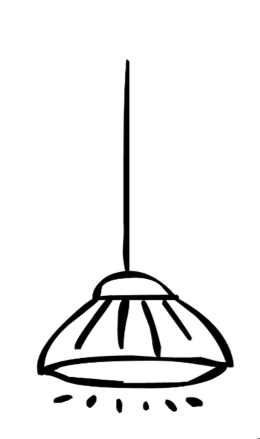 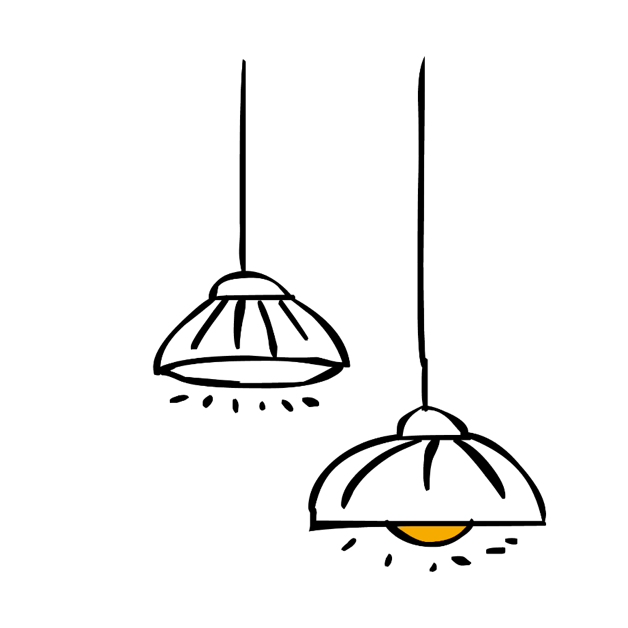 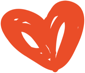 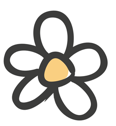 302 上學期 
家長日
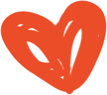 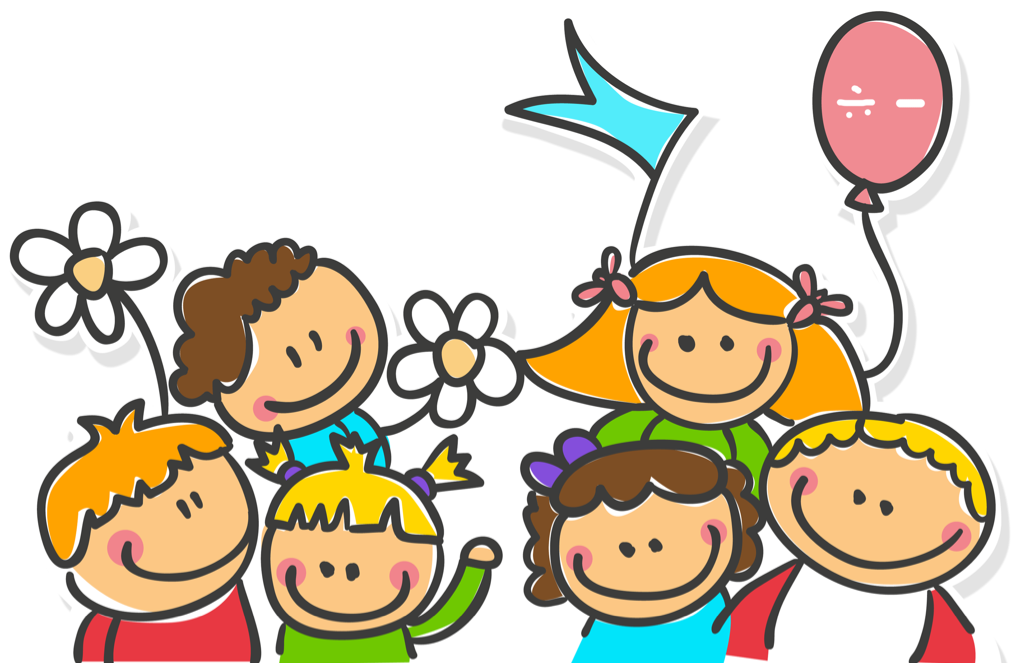 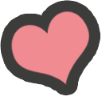 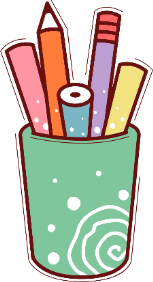 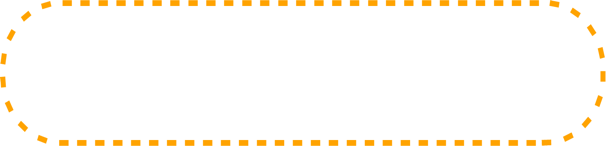 導師：鄧家榆 老師
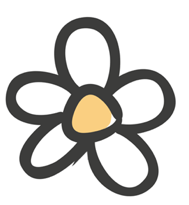 目錄
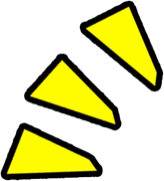 一、導師篇
二、班務篇
三、課程篇
四、評量篇
五、討論篇
QA、提問篇
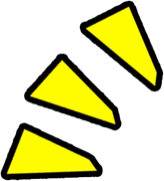 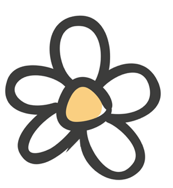 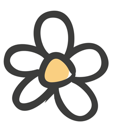 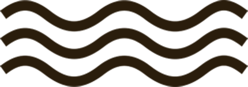 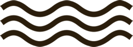 PART ONE
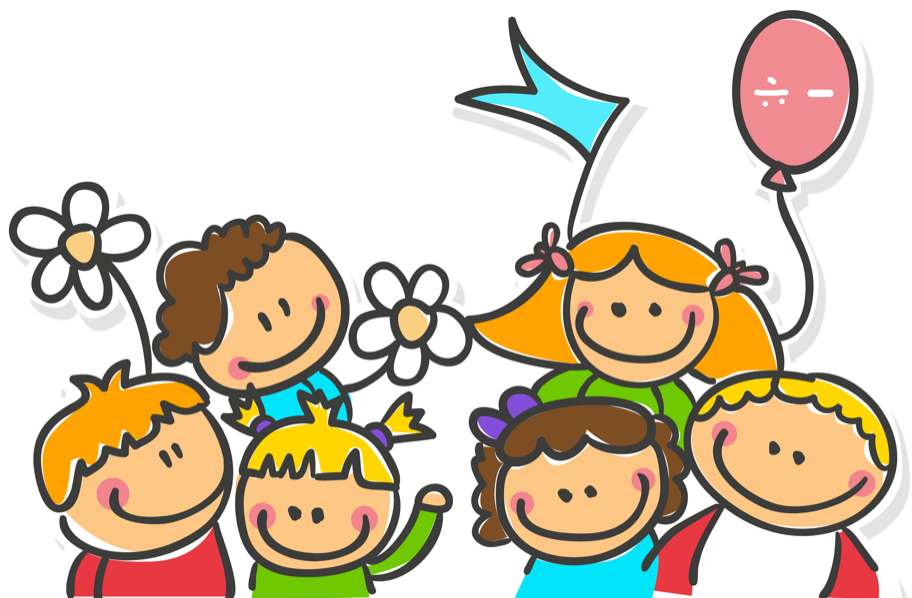 導師篇
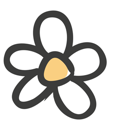 家榆老師 小檔案
大學：國立臺灣藝術大學 中國音樂學系

在職碩士：臺北市立大學 音樂系音樂教育組

106年應屆雙榜考上教甄，臺北市榜眼到民生國小服務4年（低年級2屆：
  106、206、101、201）
導師聯繫方式
手機、簡訊：0927028783

Email：homefish0113@yahoo.com.tw

Line官方帳號ID：@kua9556g
（僅限平日7:30-21:00開放）
Line
Line官方帳號（務必加）
家長群組（自由加，老師不在）
班網
https://class.tn.edu.tw/modules/tad_web/index.php?WebID=4511
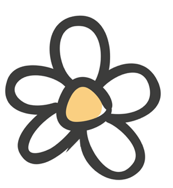 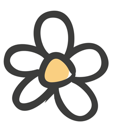 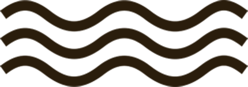 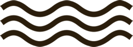 PART TWO
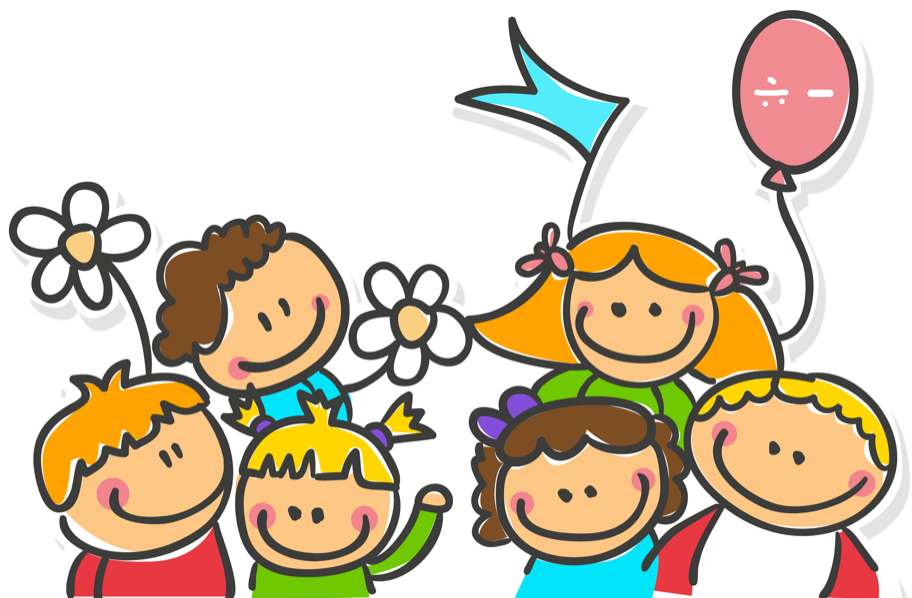 班務篇
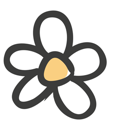 行事曆
課表
科任老師的話
自然科學—陳彥碩
E化創課—呂潔筠
英語、遇見世界—陳凱貞
體育—羅菀瑤
藝術（美勞）—侯琇文
愛的叮嚀
1.孩子一定要吃早餐，因疫情，請務必在家吃完。
2.請勿帶金錢或任何食物來學校。


3.剛開學，諸多事項需要親、師、生三方面磨合，彼此給予時間和空間，有疑問可直接與老師溝通。
4.每星期三、五穿運動服（縫上名牌）。
5.回條務必隔天繳交，並撕下。
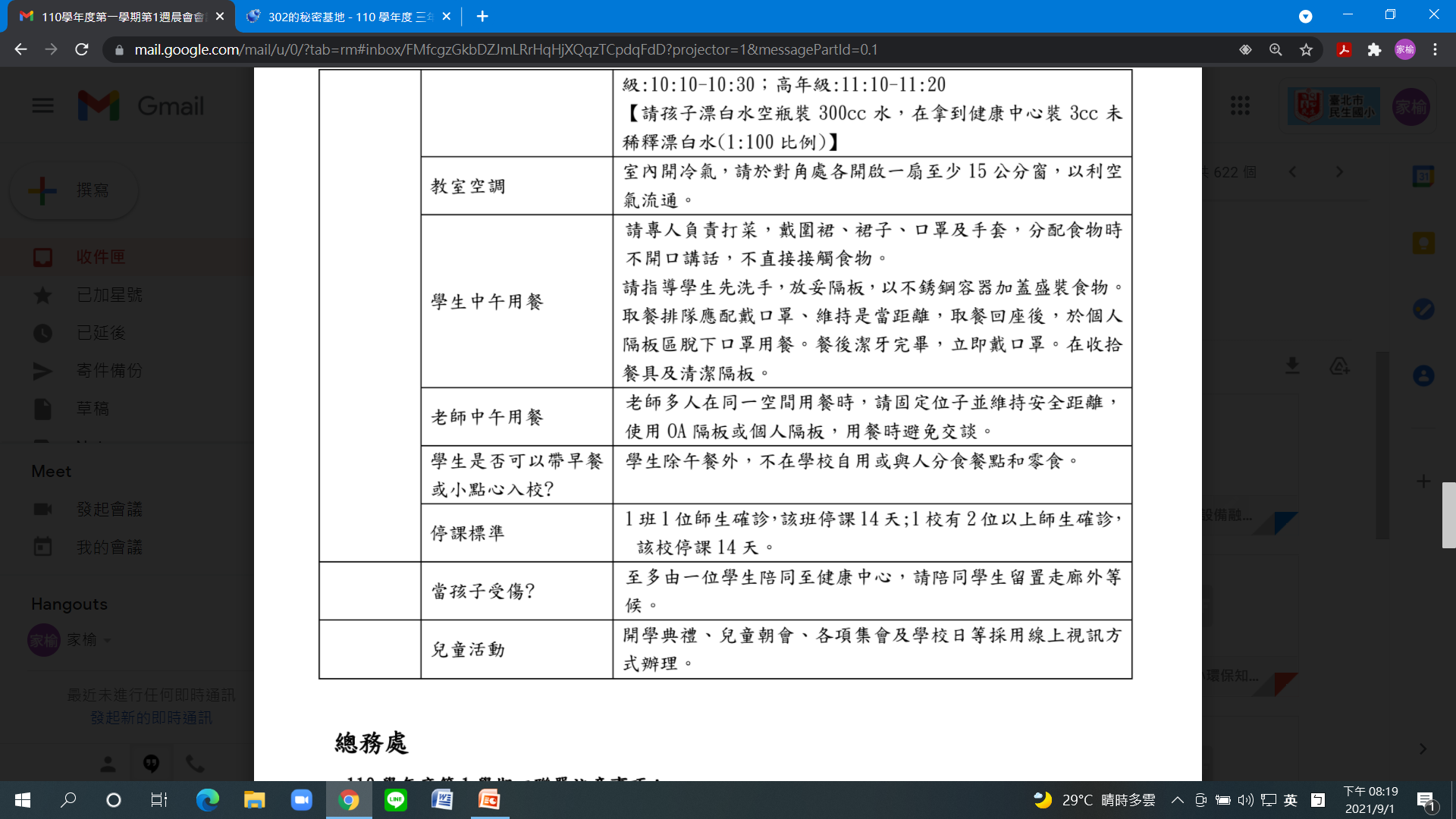 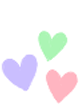 愛的叮嚀
6.請避免回學校拿功課。鼓勵在校寫功課，以利時間運用。
7.如有宣傳單或通知單等，不需交回，請將單子從資料夾抽出，讓資料夾隨時清空。
8.聯絡簿上老師若有通知或家長對老師提問事項，請家長務必回應並做註記（例如：Ok、了解、已知…）。
9.所有聯繫事項以官方說法(聯絡簿、Line官方帳號訊息)為準，或推派一位家長問老師，勿在家長群組以訛傳訛…。
10.嘗試雙語教學融入（CLIL）教學，包含課室英語、小默契等，讓孩子耳濡目染，更多機會接觸英文！
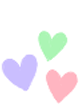 愛的叮嚀
11.乾刷
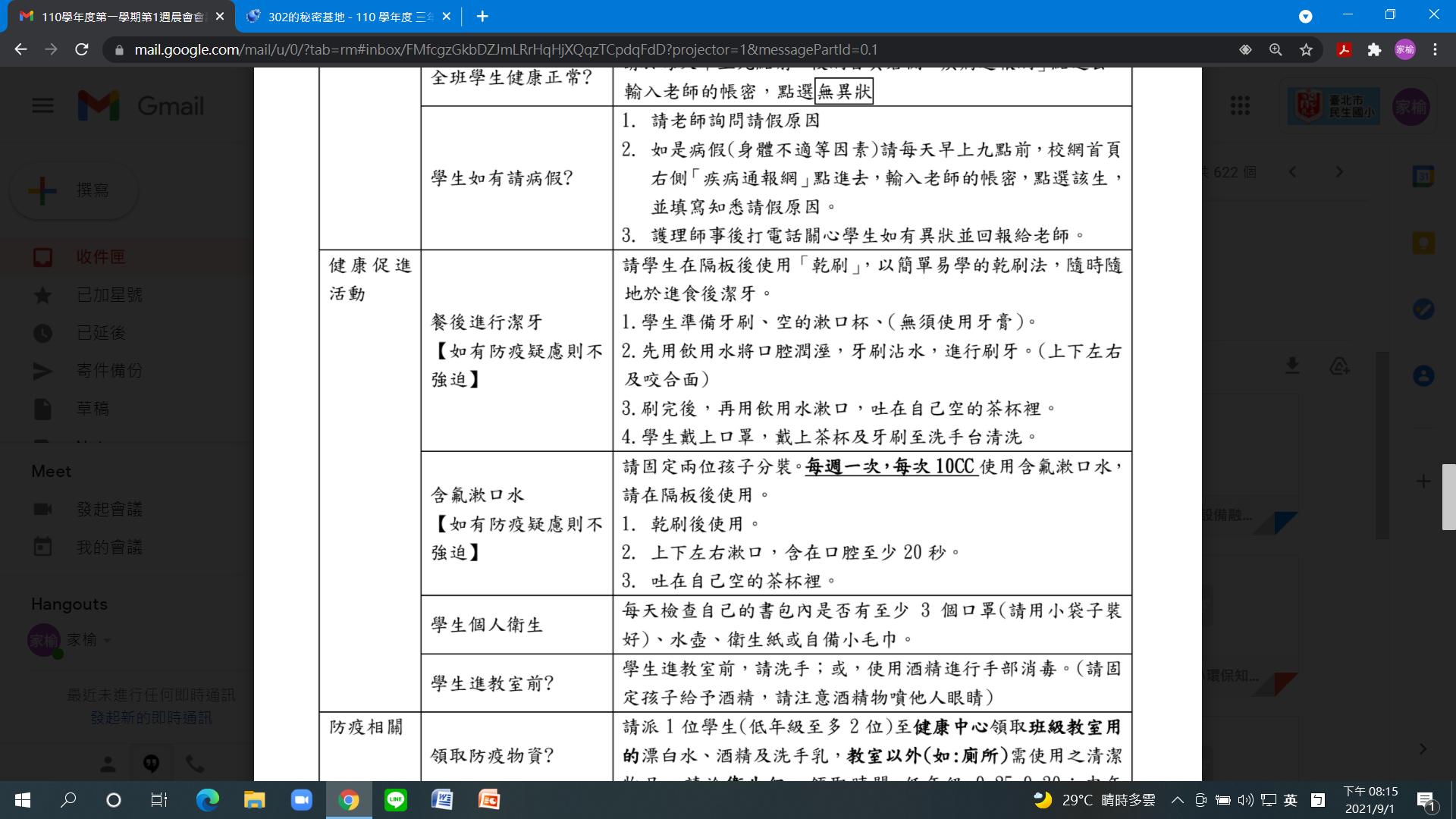 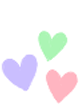 班級導護
早自習
1.務必準時7:30-7:50到校！如有困難，可私下與老師討論。如有孩子身體不適或臨時狀況(例如交通或身體狀況等)，請傳簡訊告知老師。8:00會清點人數，並打電話關心。
2.如早自習要練社團的孩子，請提早到校或前一天先抄聯絡本，能主動完成份內事情的孩子，才有資格練社團！
3.可做的事情：交功課、抄聯絡本、閱讀、練社團、寫功課，可以帶自己的書或評量等。
獎勵制度→ClassDojo、獎章、獎勵卡、最高榮譽狀、獎品、自由時間…
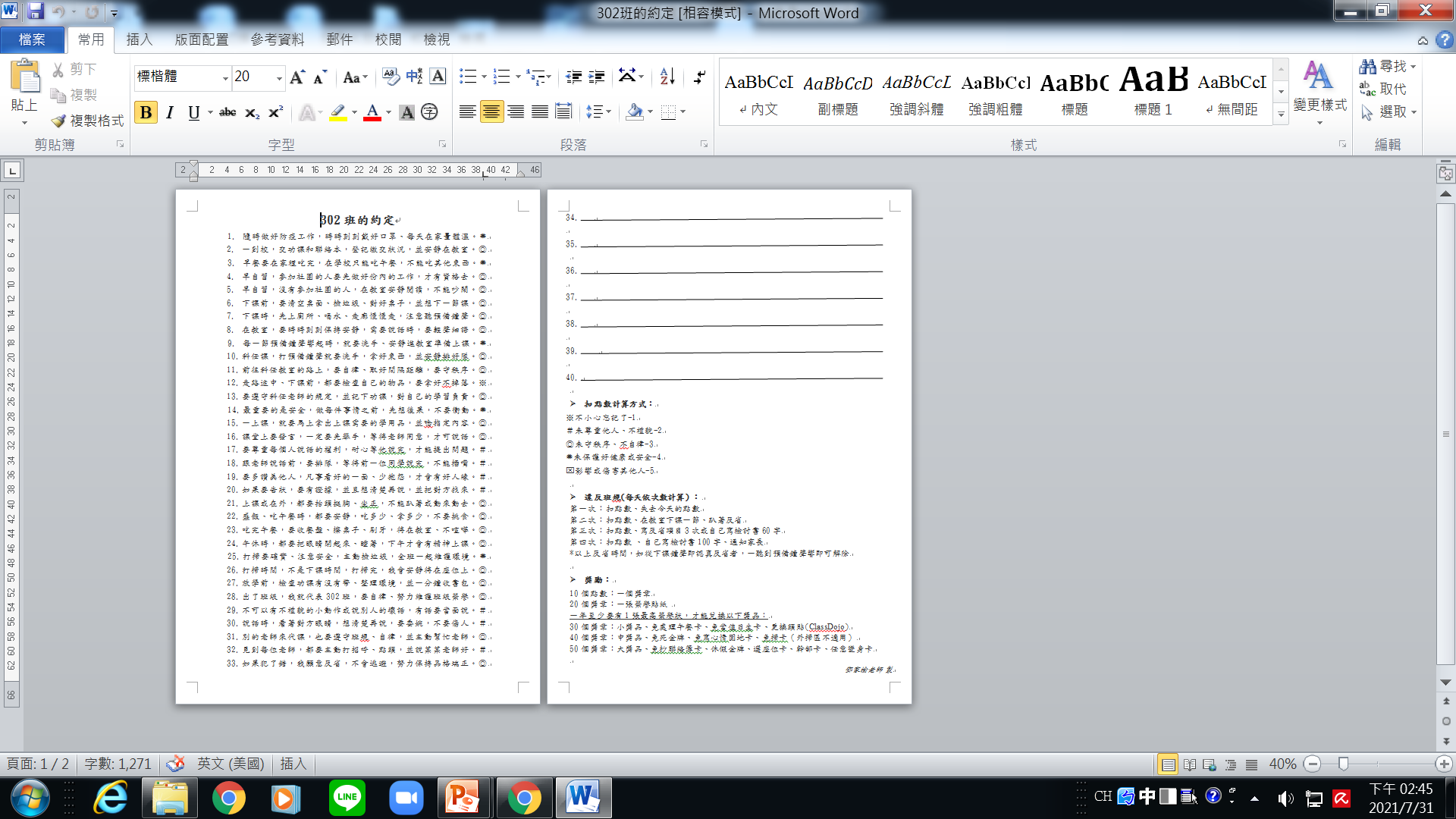 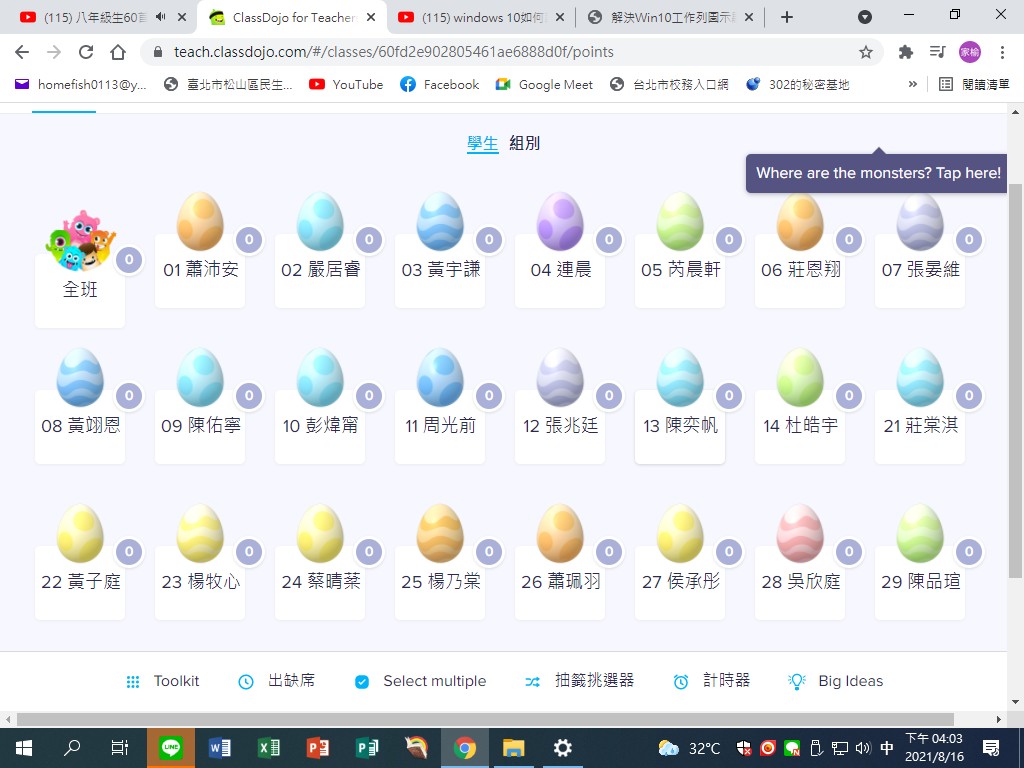 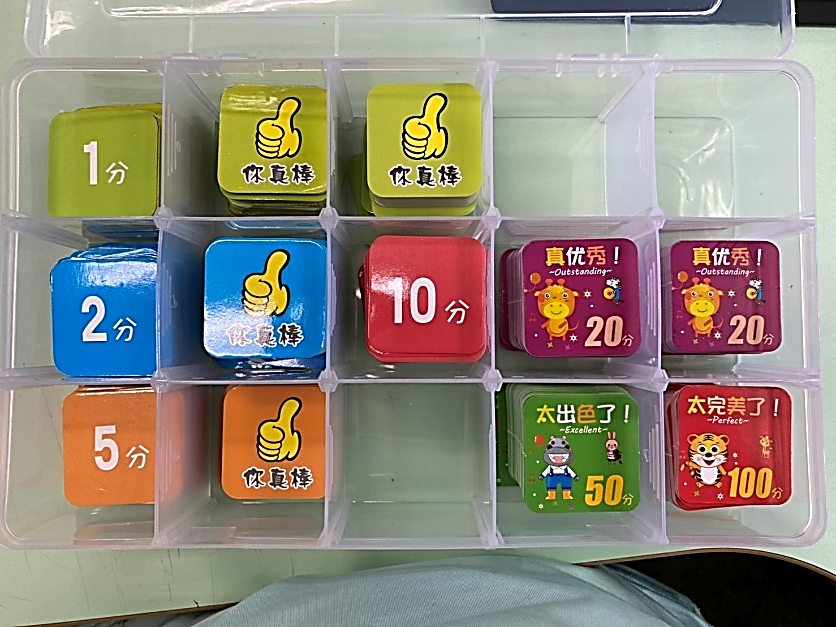 10點→1獎章
20獎章→1榮譽貼紙
3榮譽貼紙→1小蜜蜂獎狀
3小蜜蜂獎狀→最高榮譽狀
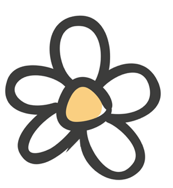 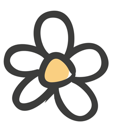 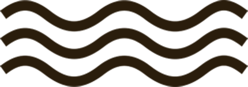 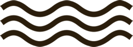 PART THREE
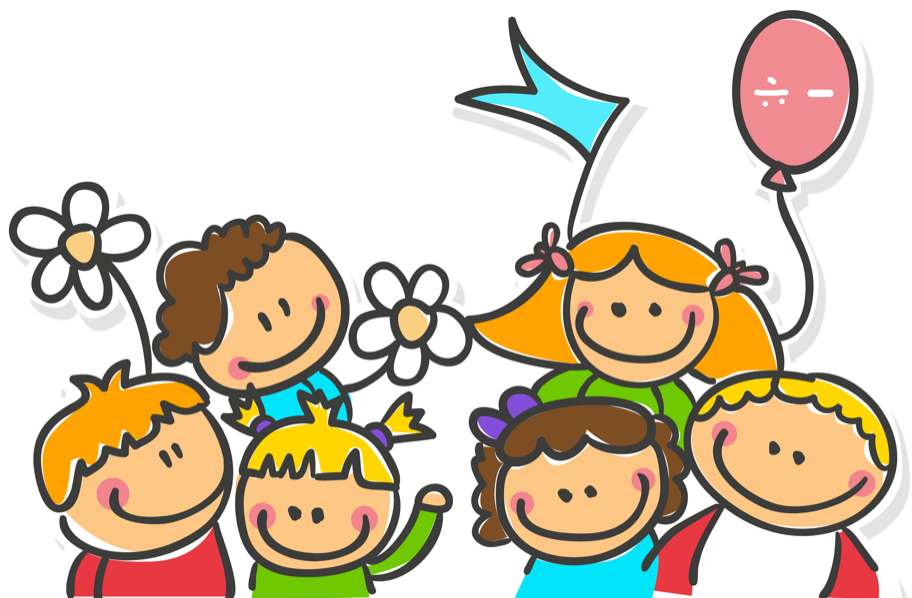 課程篇
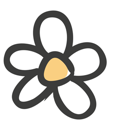 國語教學
預習國語課本
語文糖果屋(甲)(乙)(造詞或成語*2、描紅)
3. 重點複習（對照練功本寫）
4. 練功本(1本)
5. 聽寫本(2本)(考試內容：圈詞、生字的部首、總筆
　劃、詞語解釋配對、閱讀測驗、成語、短語、造句等)
6. 習作
7. 校內卷(逐課上完，逐課考)
閱讀易上手、作文、一家一書閱讀心得報告
數學教學
社會教學
1.課本
2.習作
3.重點複習
4.附件
5.校內卷
(逐課上完，逐課考)
1.課本
2.習作
3.校內卷
音樂教學
綜合、書法
雙語教學融入（CLIL）
直笛（待疫情趨緩，再實際吹奏）
四年級有音樂成果發表會

調查：老師用班費統一買V.S.自行購買直笛$85
綜合1.5學分
書法0.5學分，共10節、5週，一次上兩節
（請勿先行購買用具，待老師發下通知單）

調查：老師用班費統一買V.S.自行購買書法用具
作業訂正
功課如有錯誤，老師都會貼n次貼
n次貼請勿自行撕下 、做記號或移動位置。
訂正後，老師會移除。請先訂正，再寫新的功課
訂正方式：
考試和功課的錯誤都要擦掉，用鉛筆在原作答處將正確答案填上。聽寫本的圈詞，另需多寫三次。本學期暫勿使用藍筆訂正！
家長簽名
「訂簽」→訂正、家長簽名

每一課簽：考試類(聽寫、考卷)，簽在該課分數旁邊，並與孩子再一次檢視錯誤、協助複習、檢討
一次簽：作業抽查類(國習、數習、社習) ，簽在目次頁，一頁一個
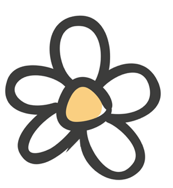 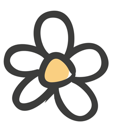 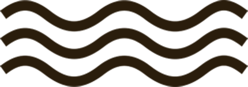 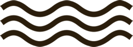 PART FOUR
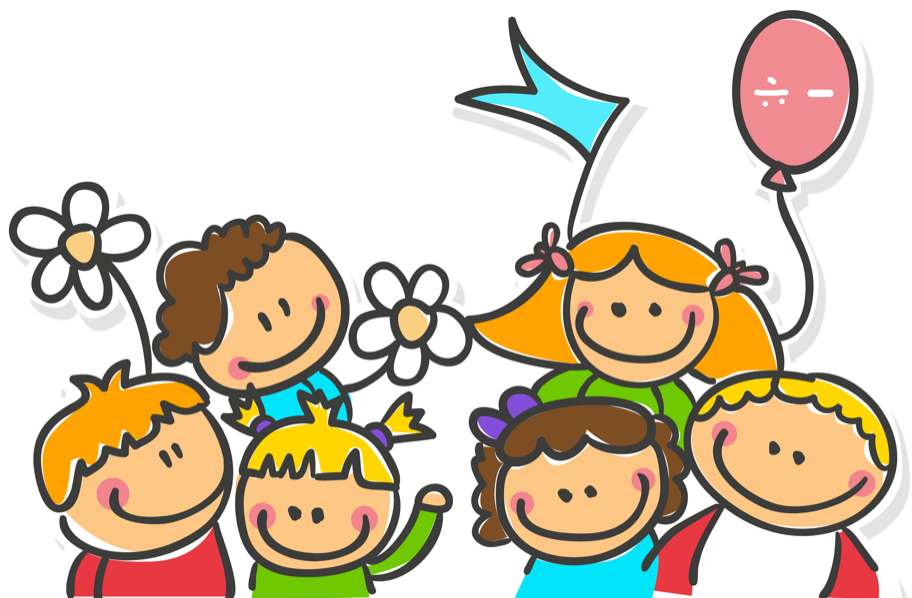 評量篇
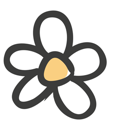 期中、期末考
校園定期評量請假成績計算
(一)因公、因喪、因病請假(附醫院或診所證明)或不可抗力事件缺考者，按實得分數計算。
(二)為配合法定傳染疾病之防疫隔離措施而缺考者，按實得分數計算。 
(三)因事請假缺考者，補考之成績如未達60分，按實得分數計算；如為60分以上，則按實得分數減60之分數乘以0.8再加上60分計算。
(四)因故無法補考者，該次評量成績以該階段成績乘以 0.8 計算。
(五)無故缺考又不補考者，其成績以零分計算。
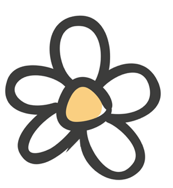 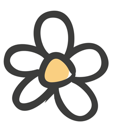 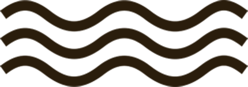 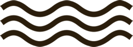 PART FOUR
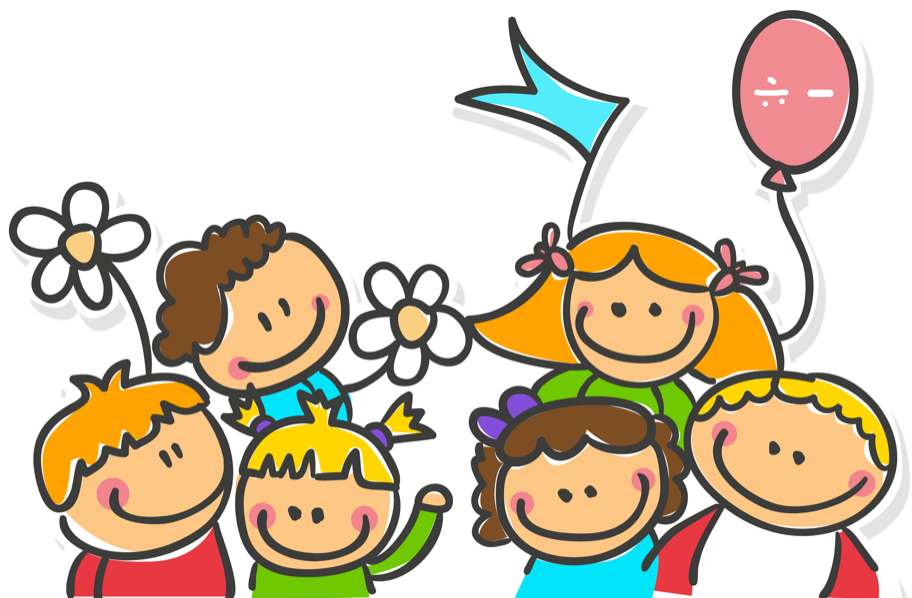 討論篇
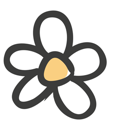 班級家長代表
1.家長委員代表(2位)：
杜皓宇媽媽
陳姸安媽媽

2.總務(1位)：
蕭珮羽媽媽

非常感謝!!! 
302 代辦費一覽表（一年）
討論本學年班費金額
每位學生一年需支出費用為 $1531
討論代辦費每生收 $2000
導師勉勵的話
低年級，父母與老師無微不至的照顧孩子，
讓他們學習如何生活自理、照顧自己，
練習離開父母，並自己交到好朋友。

中年級，要訓練孩子溝通、協調的能力。
隨著科任課的老師、活動變多，
父母請適時放手，讓孩子在安全範圍中跌倒！
是孩子學習自我負責的好機會！
不要讓孩子成為媽寶、爸寶喔～～～

讓我們一起陪伴孩子成長！
期待我們共創美好的2年！
提問篇
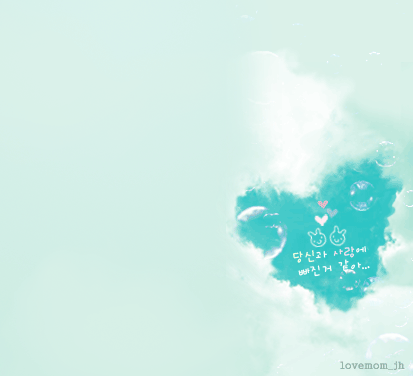 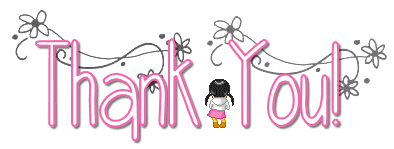 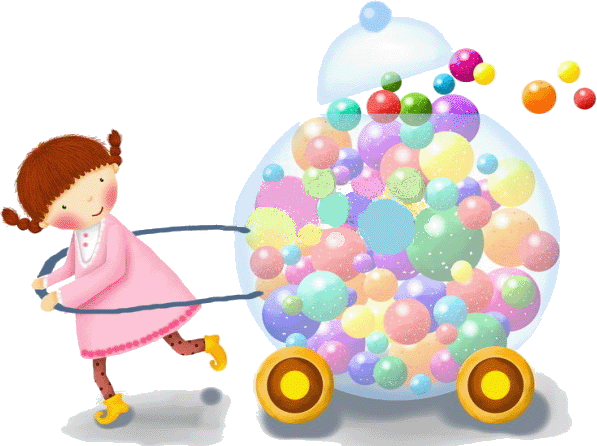 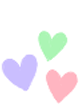